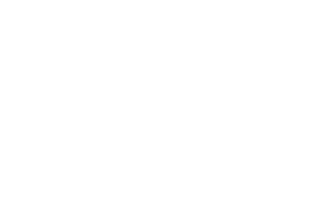 Аналізуємо фотографії
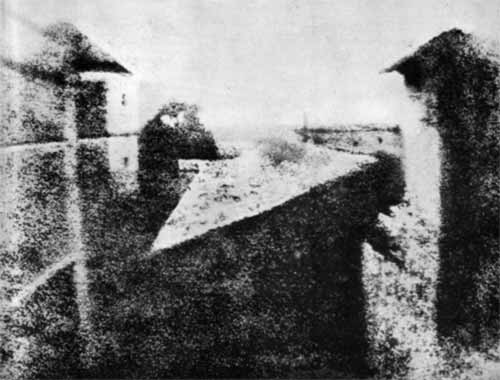 Фотографічне зображення, отримане Ньєпсом у 1826 році.
[Speaker Notes: Ссылка не рабочая!?]
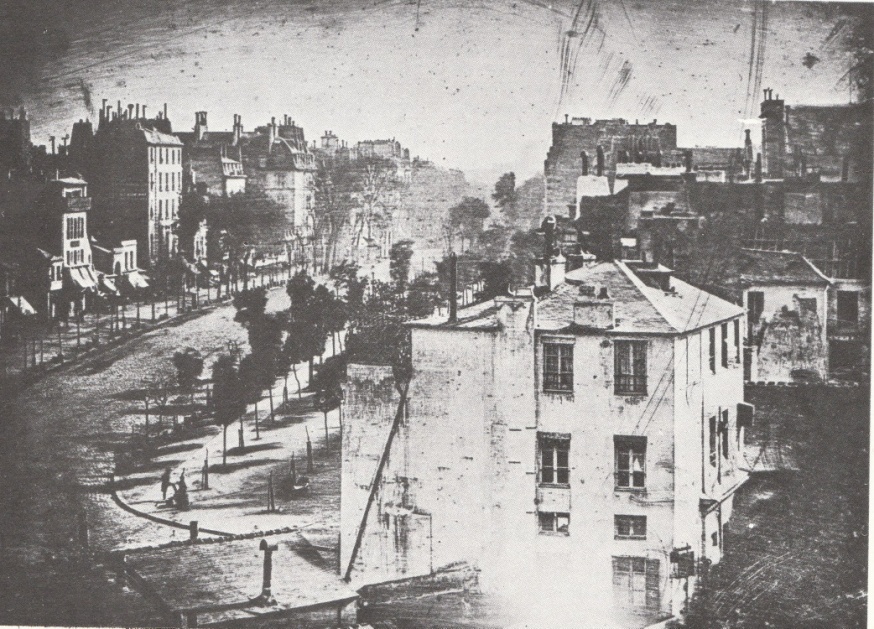 Дагеротип, бульвар дю Тампль у Парижі.
[Speaker Notes: Ссылка не рабочая!?]
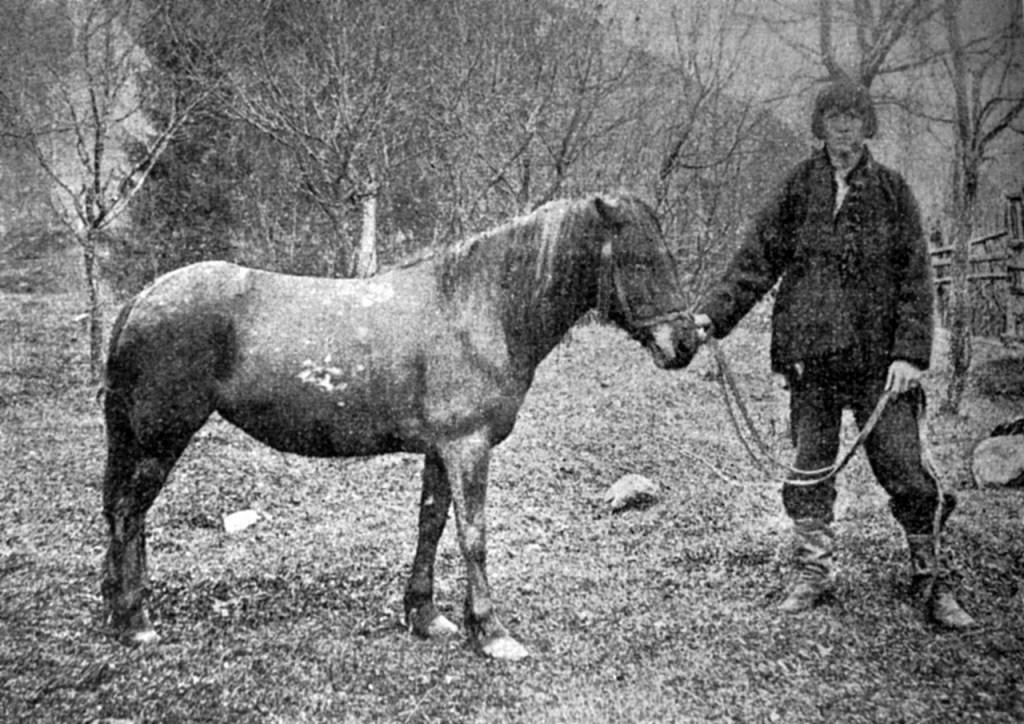 Фото Володимира Шухевича, Гуцульський кінь. 1890-ті роки
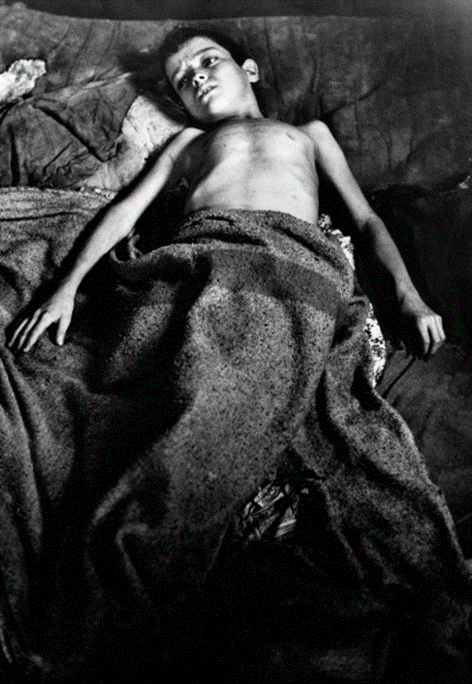 Гордон Паркс, серія «Флавіо». 1961 рік
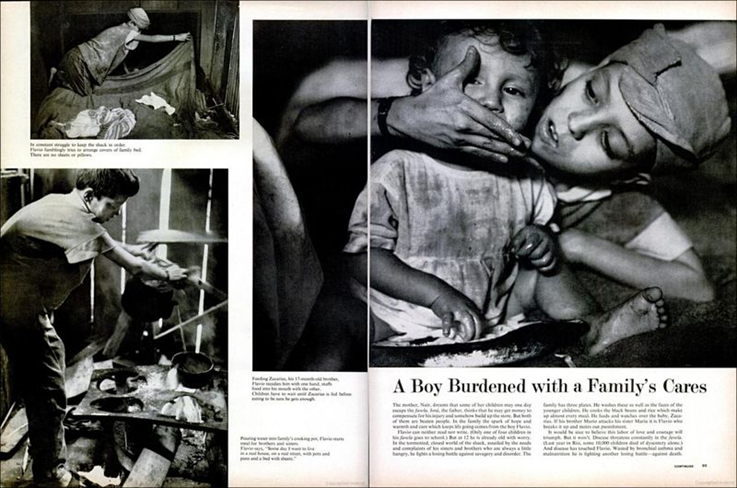 Розворот номера журналу Life, де було опубліковано серію про Флавіо. Червень 1961 року
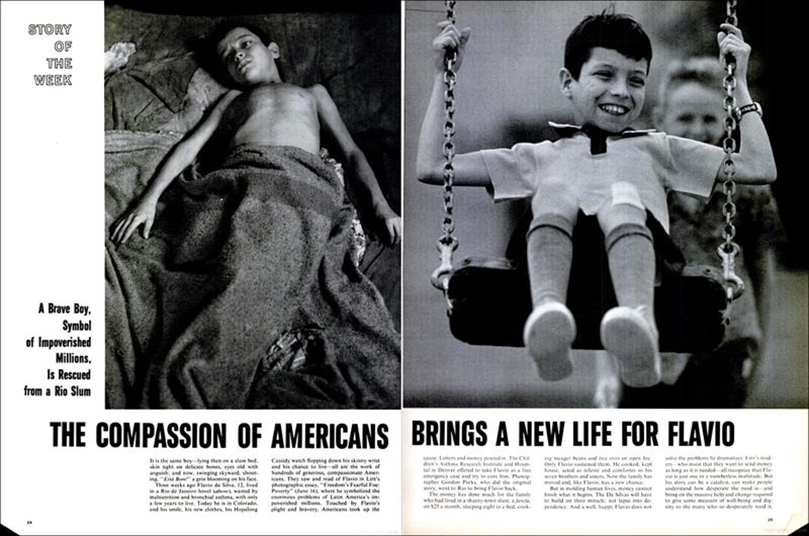 Розворот номеру журналу Life, де розповідається про щасливий фінал історії. Липень 1961 року
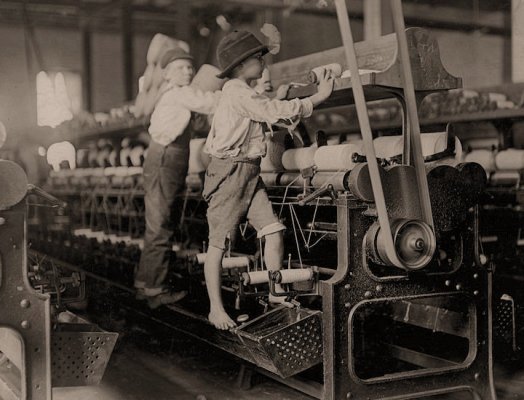 Фотографія експлуатації дитячої праці на важких виробництвах у США американського фотографа Льюїса Хайна в 1909 році
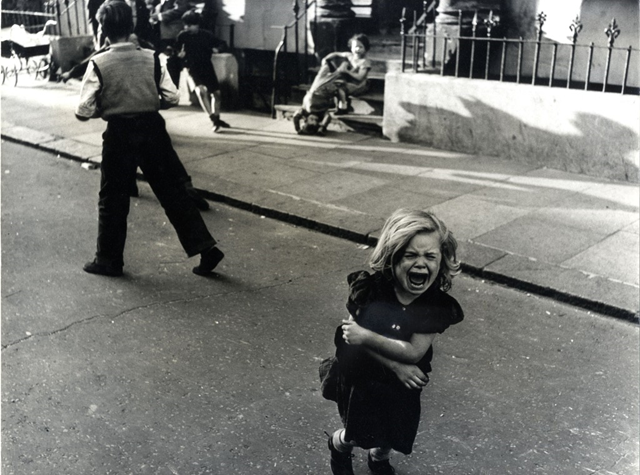 Британський фотограф Роджер Майн зробив серію фотографій на вулицях Лондона в 1956 році. Часто героями його фотографій ставали діти
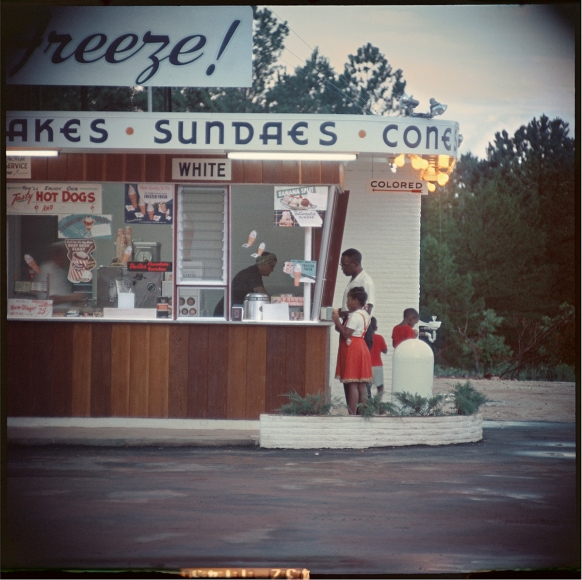 Фото Гордона Паркса, США. 1956 рік
Документальне фото
Художнє фото
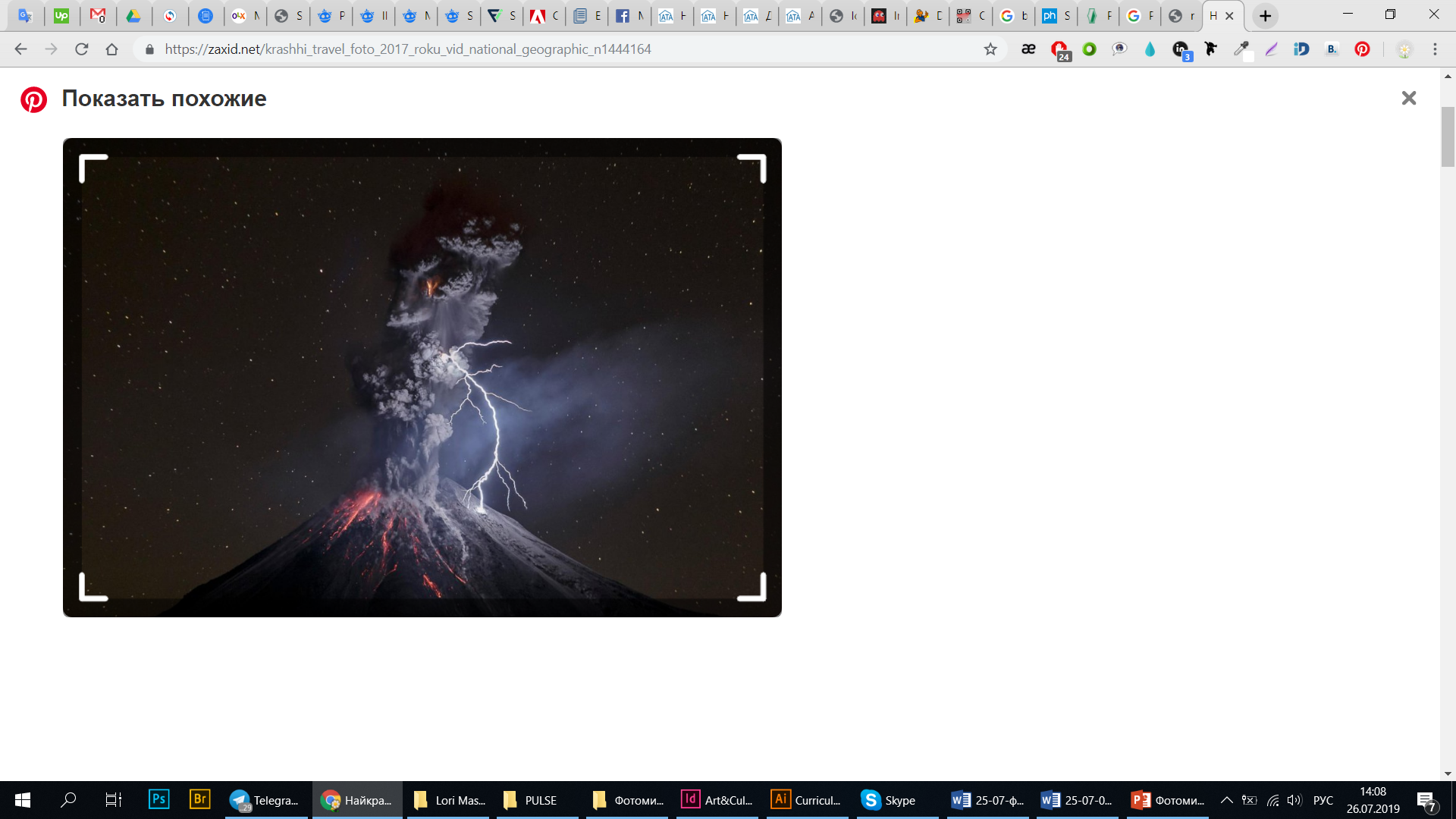 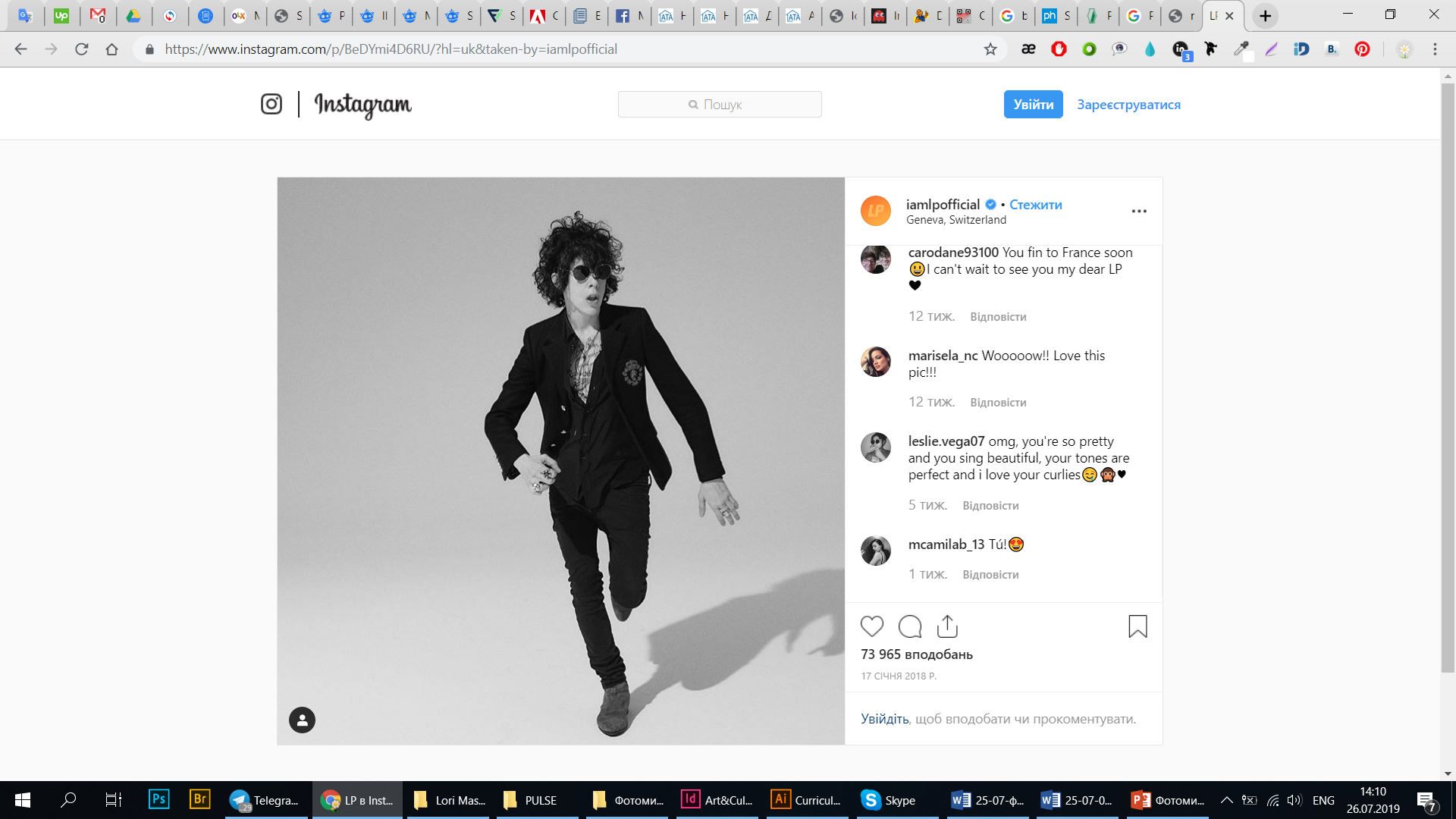 Вулкан Коліма. Максика. 
Фото Sergio Tapiro Velasco
фотосесія співачки LP
Репортажне фото
Постановочне фото
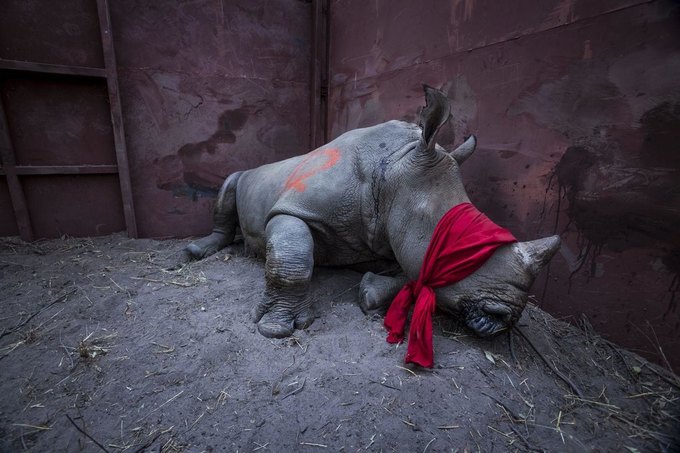 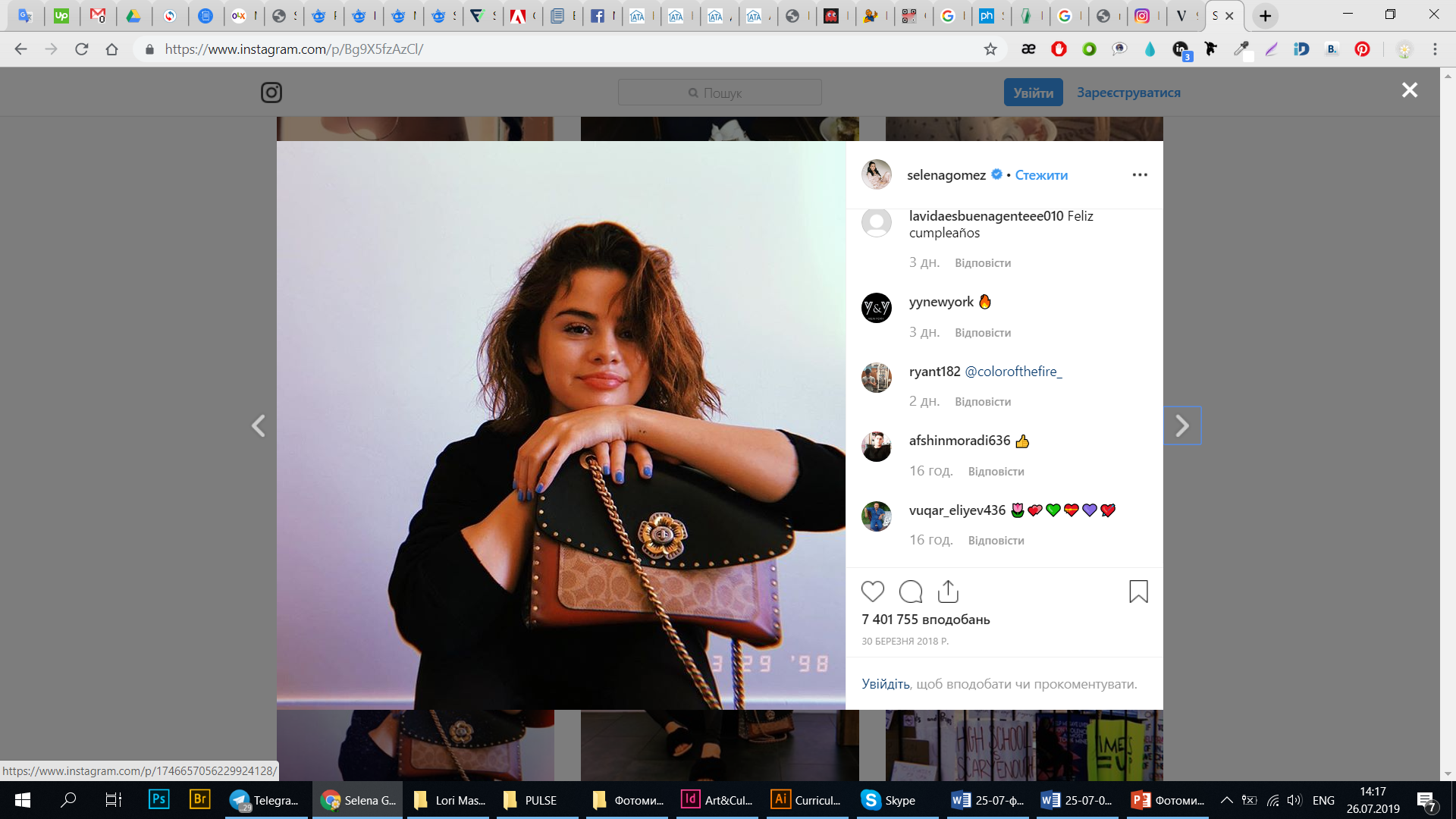 Навколишнє середовище
ФОТО: нейл елдрідж
фото Селени Гомес
Пейзаж
Портрет
Репортаж
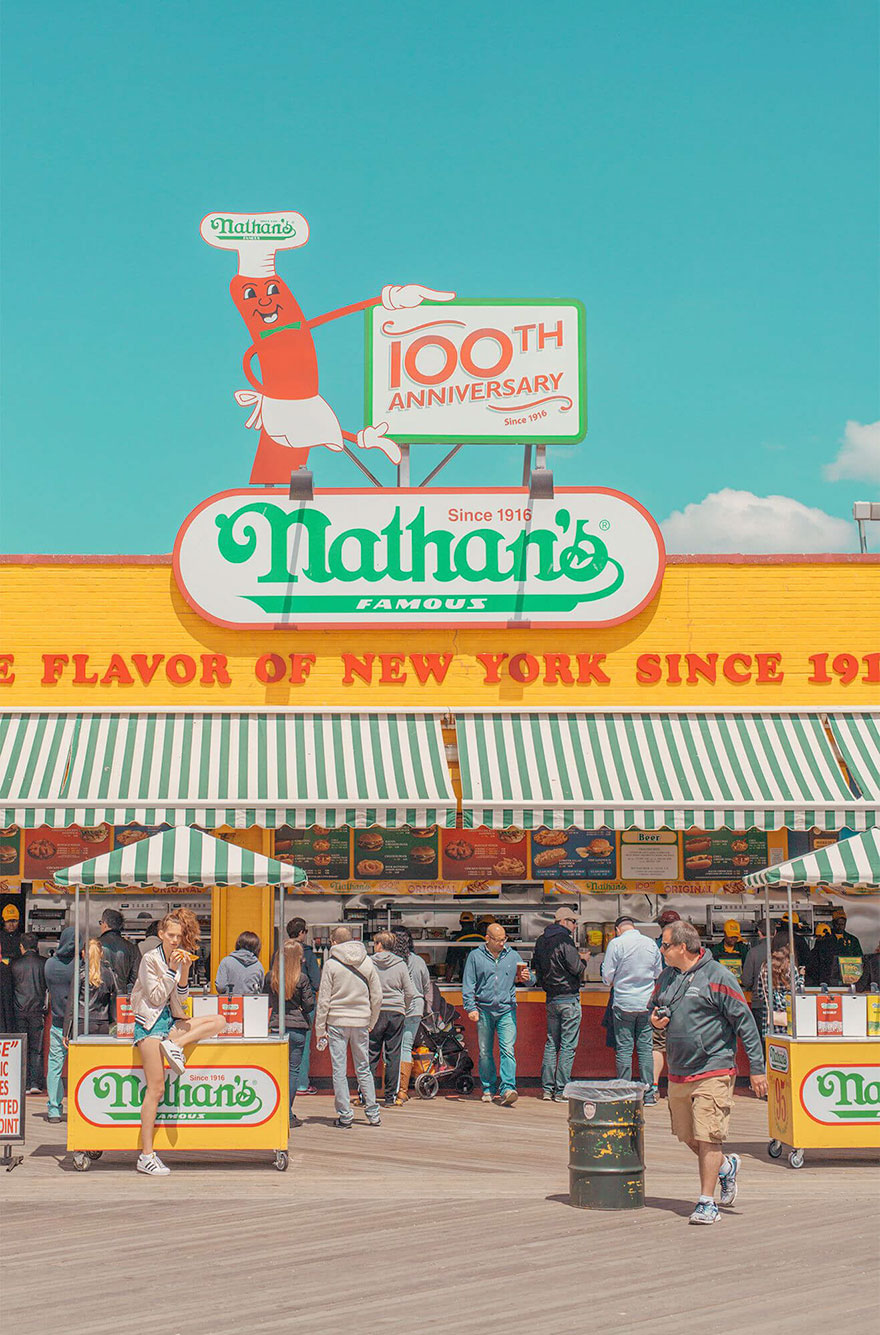 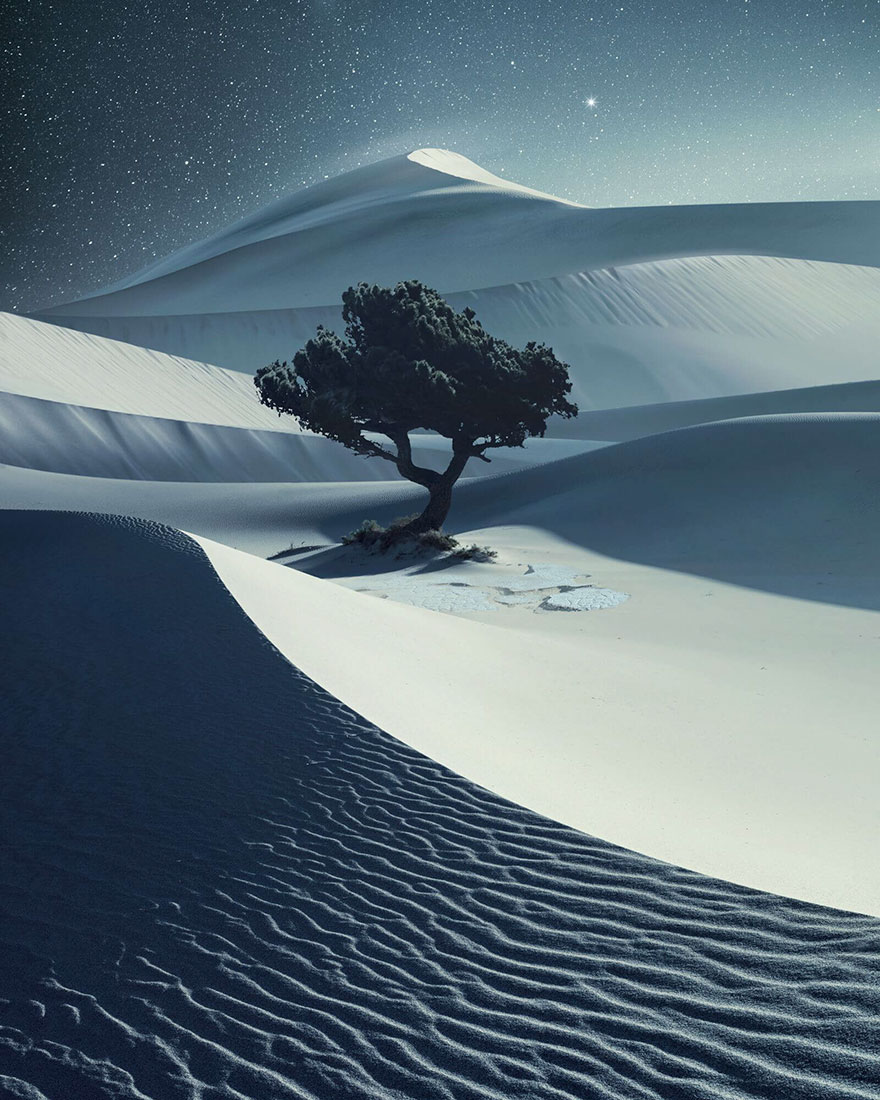 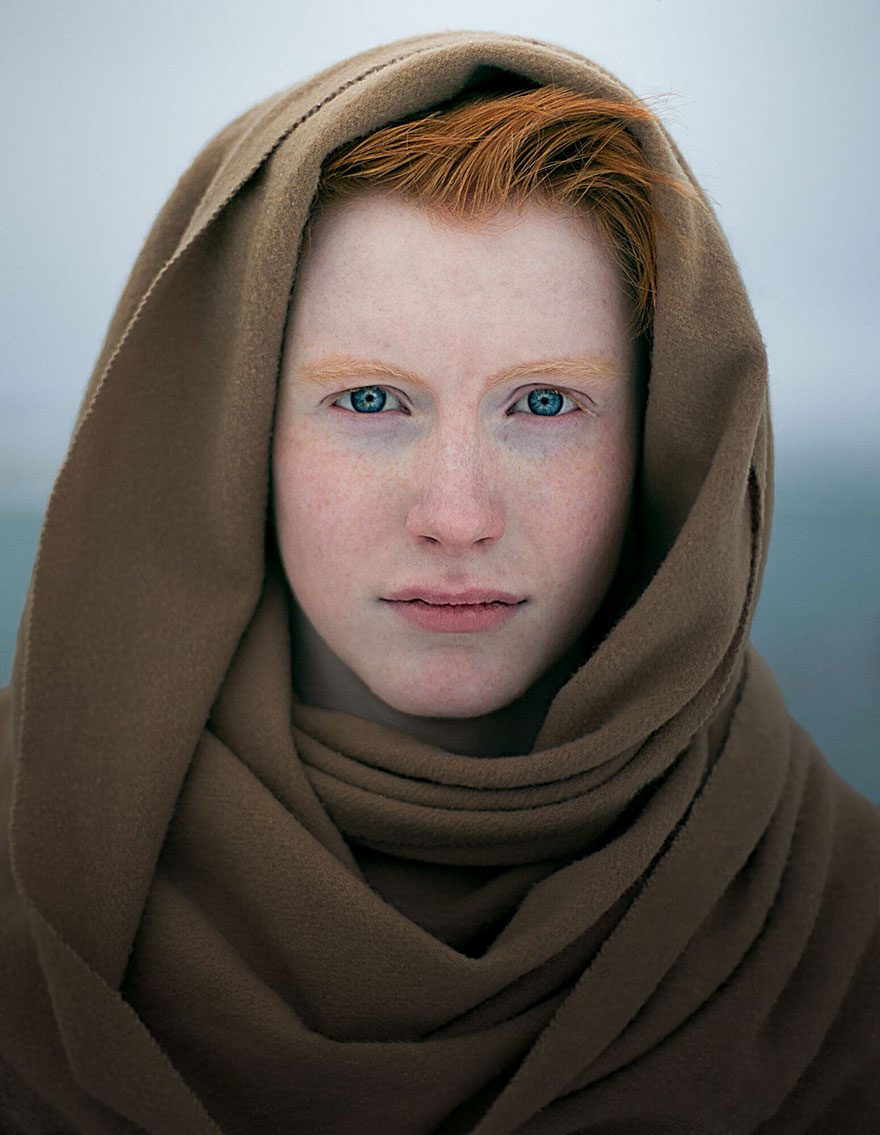 Бен Томас, Австралія
Бенджамін Еверетт, 
США
Тіна Сігнесдоттір Хульт, 
Норвегія
Точка зйомки
Напрямок ліній
Розташування об’єктів
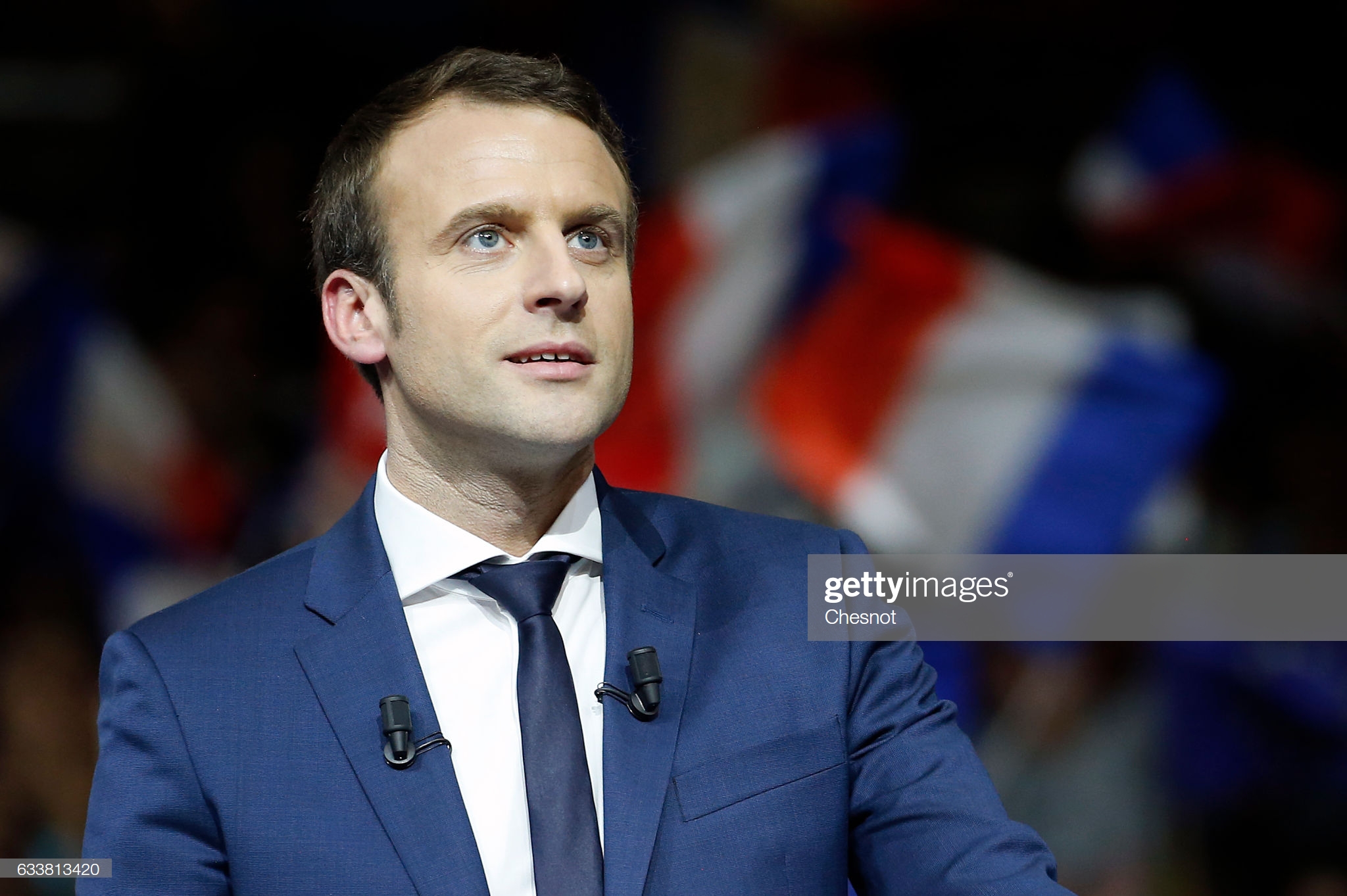 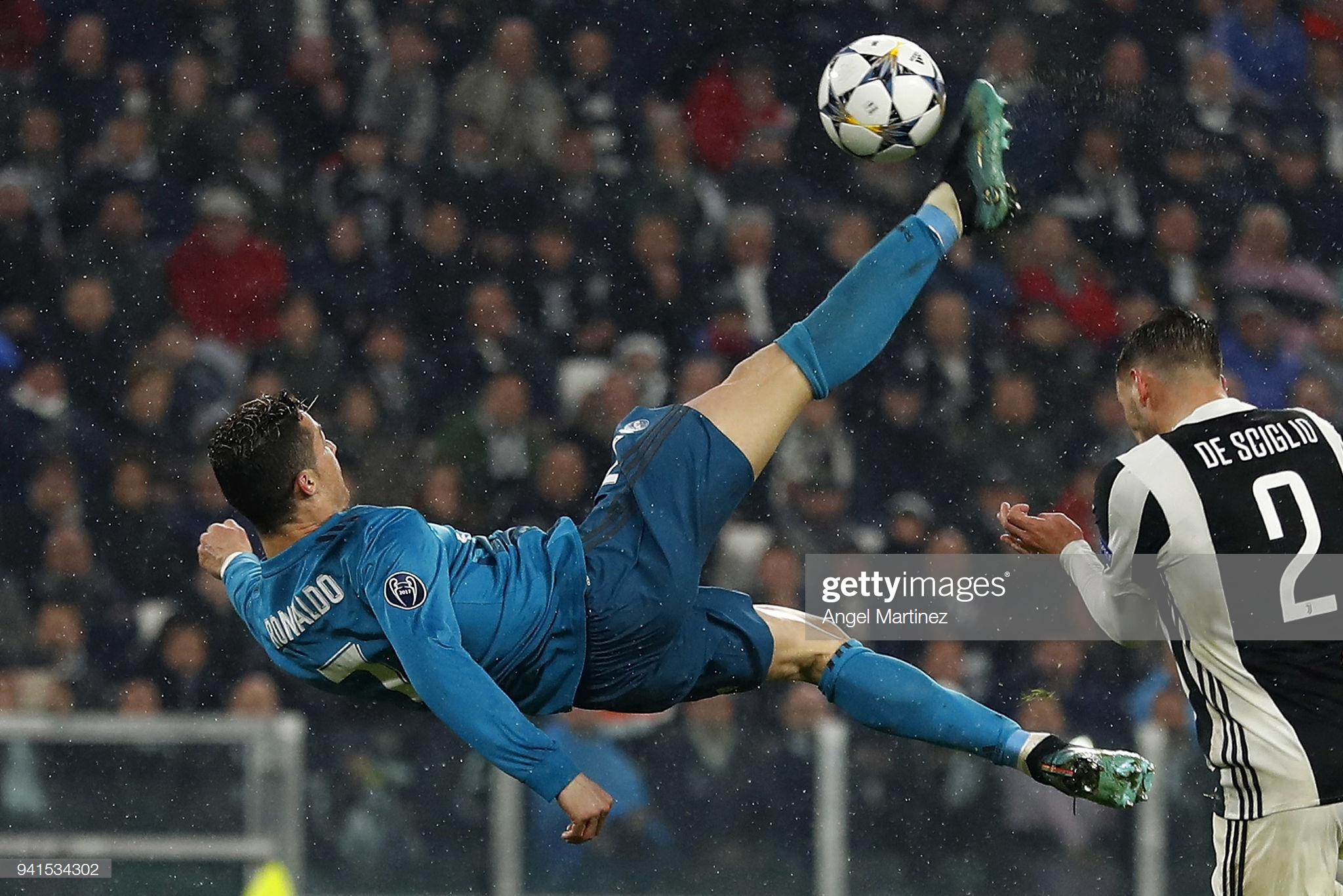 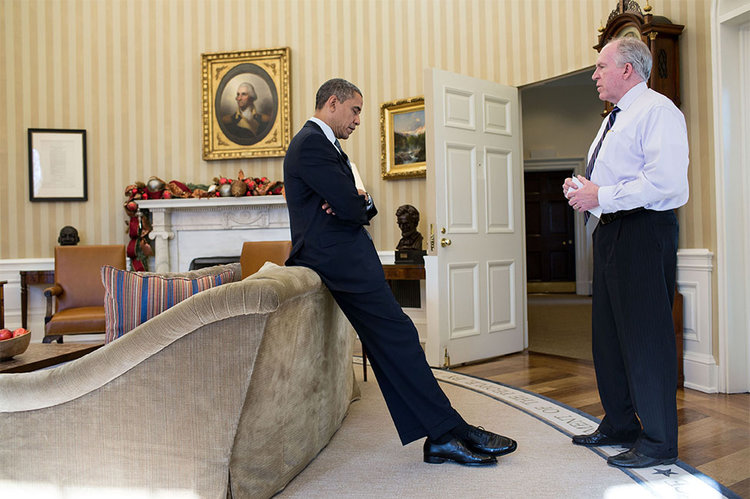 White House/Pete Souza
Former Economy Minister & "En Marche" Candidate Emmanuel Macron Gives a Meeting Ahead France's Presidential Elections In Lyon
Juventus v Real Madrid - UEFA Champions League Quarter Final Leg One
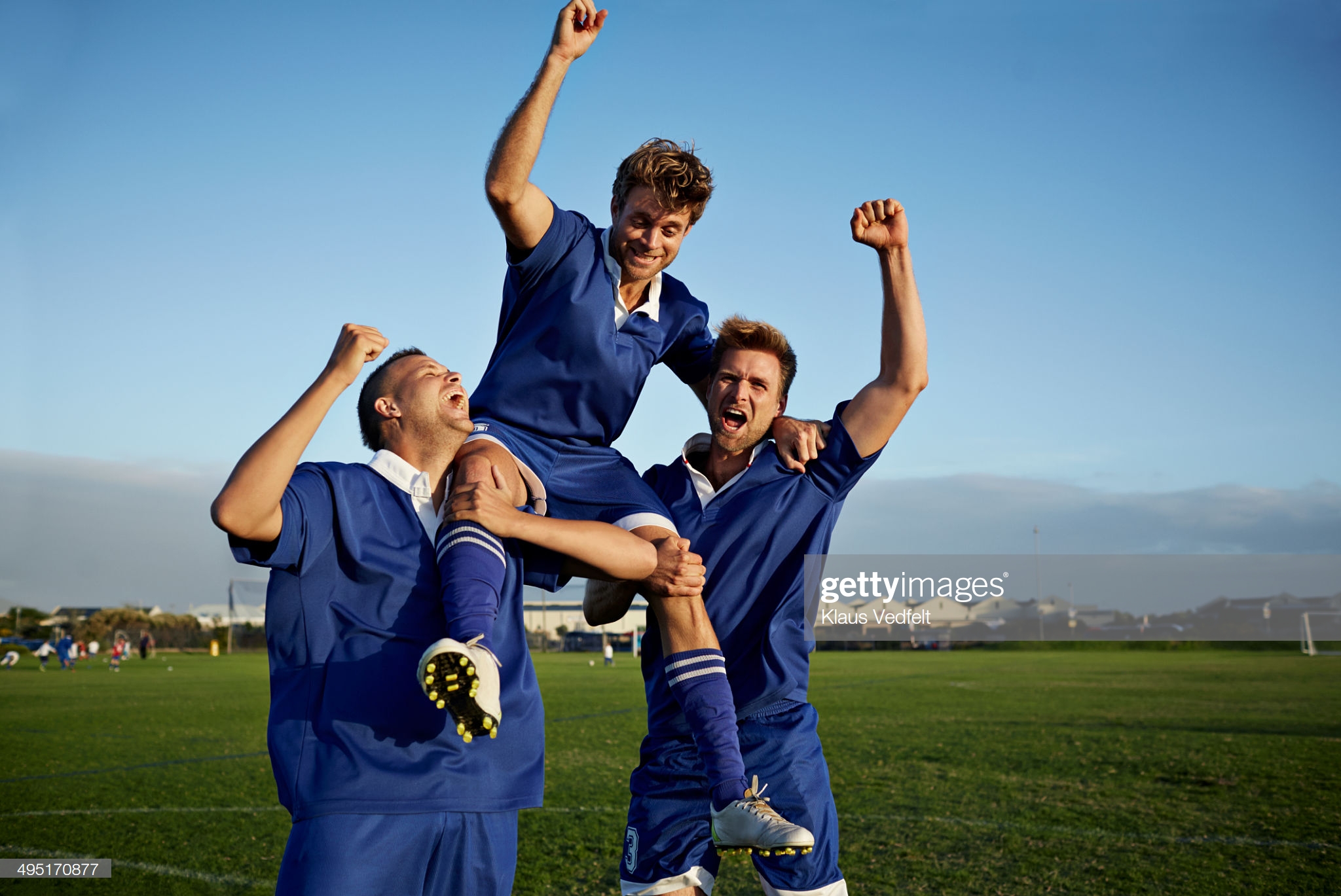 Футболісти радіють після забитого голу
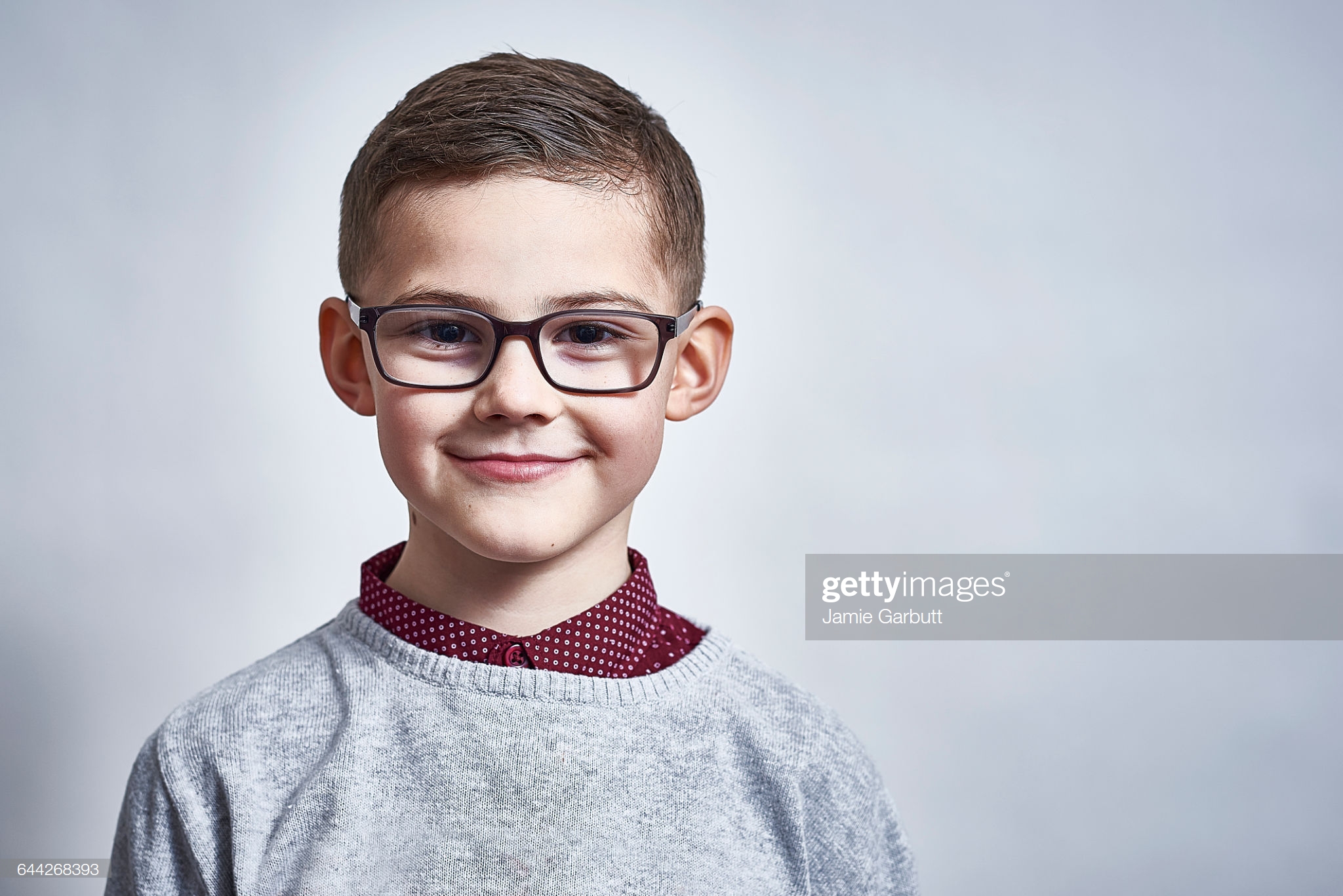 Британський хлопчик гордо усміхається
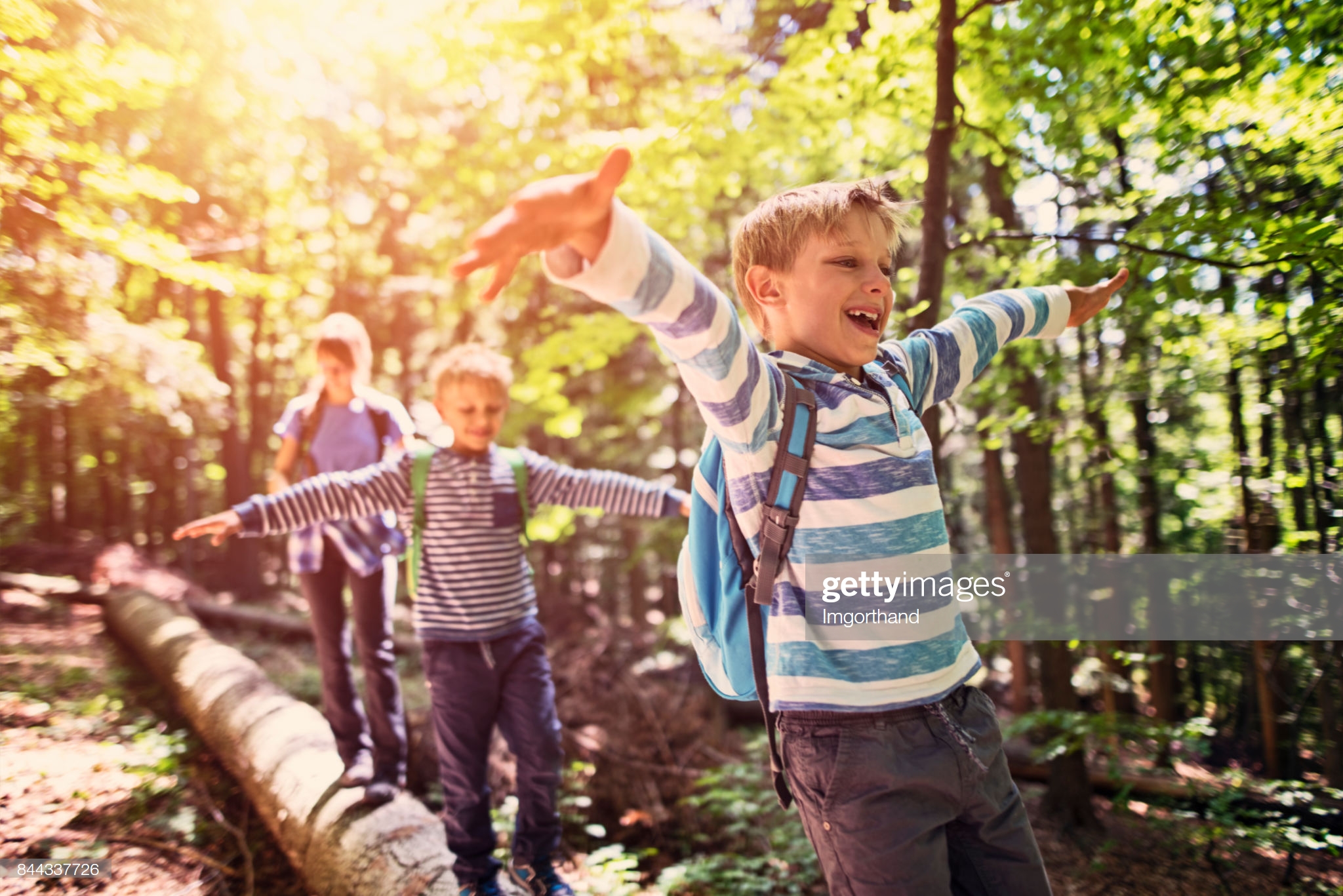 Діти йдуть доріжкою в лісі
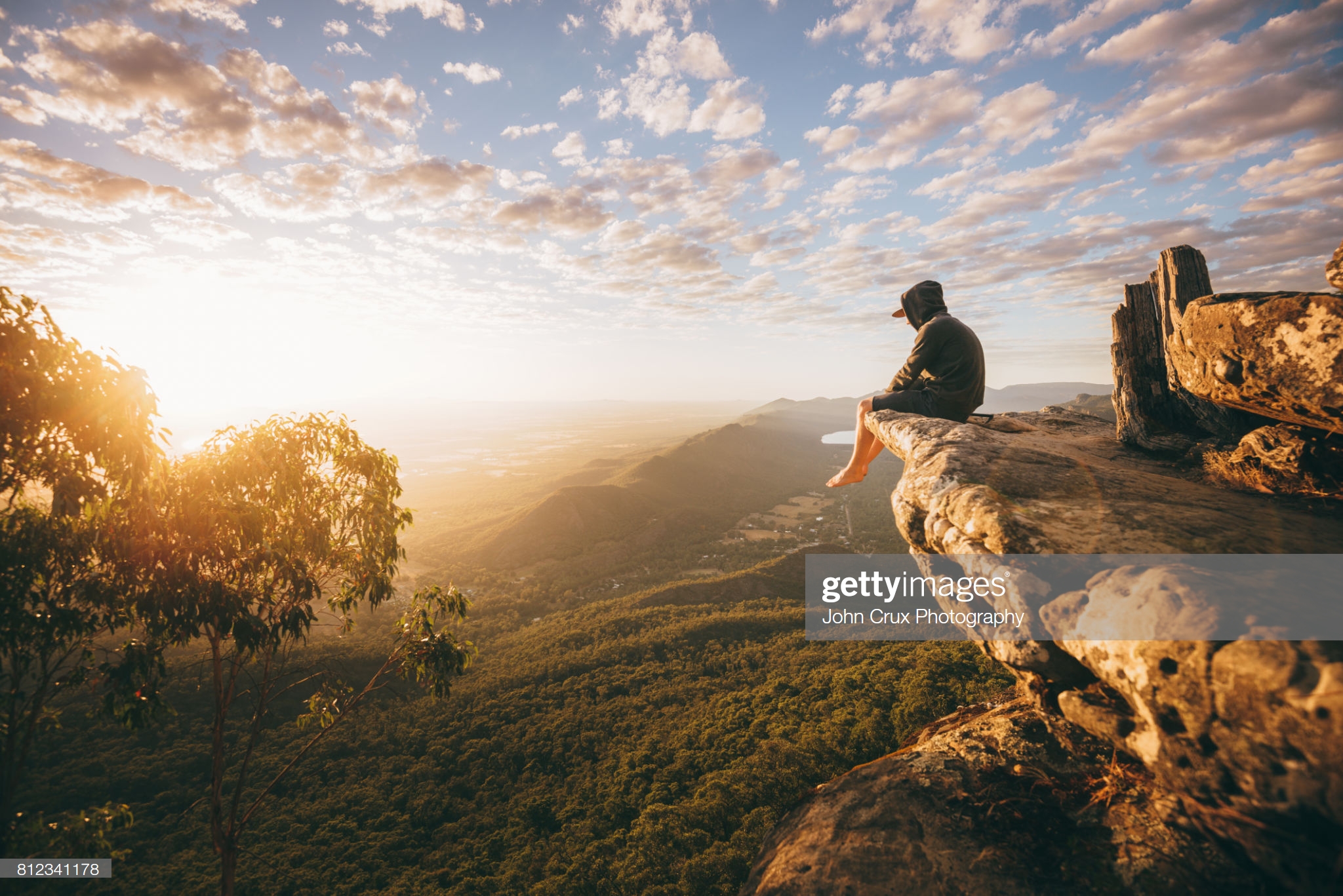 Схід сонця в австралійському парку
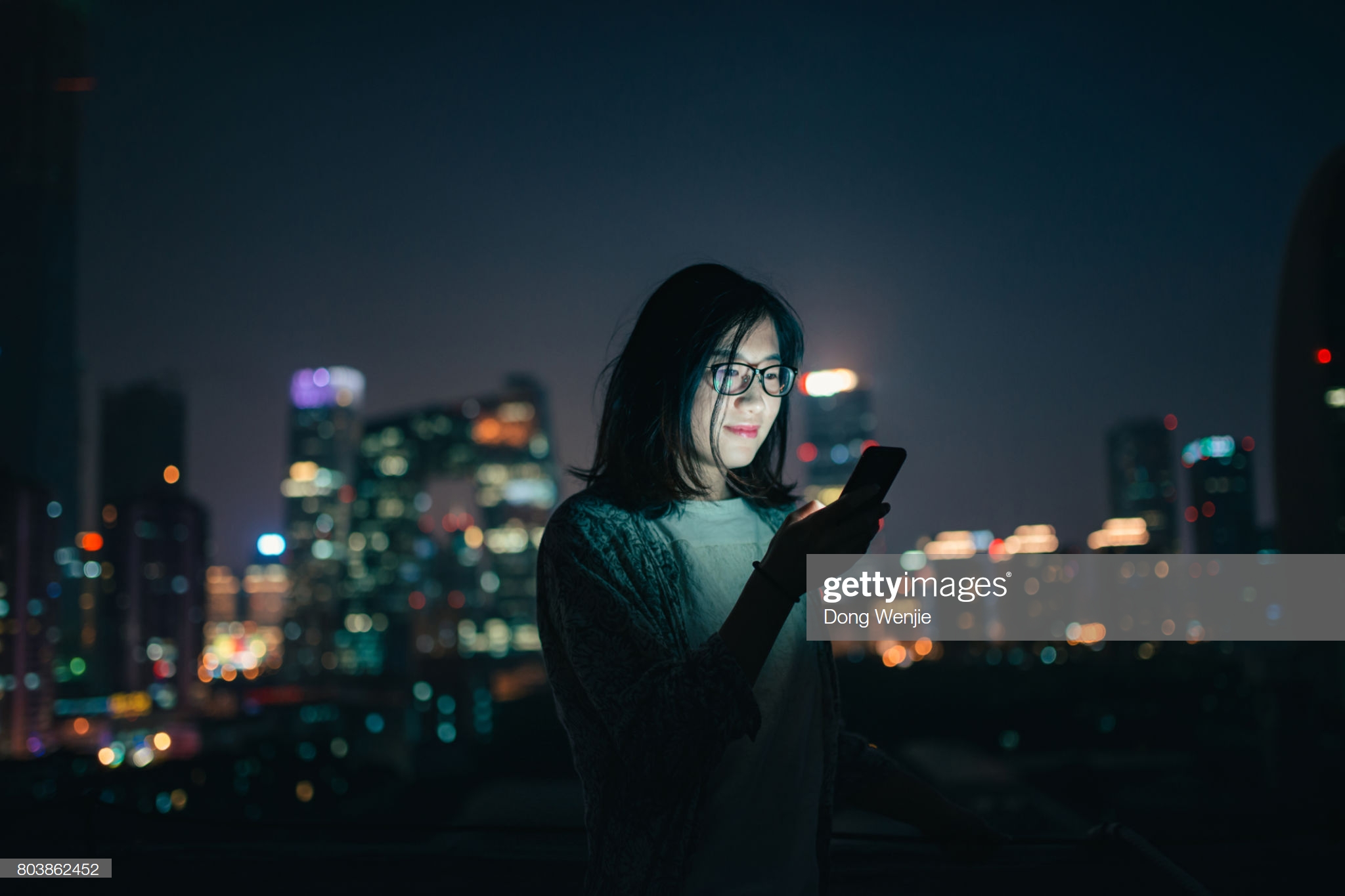 Дзвінок уночі